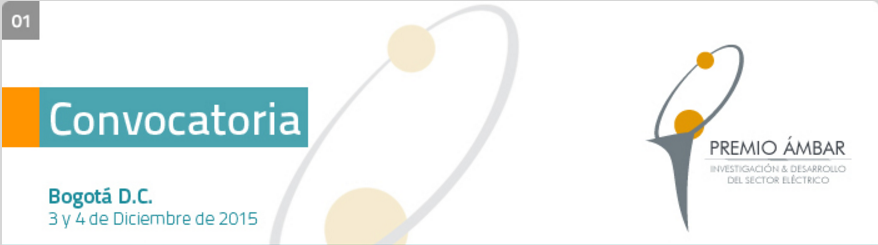 Validación de modelos, de la teoría a la práctica
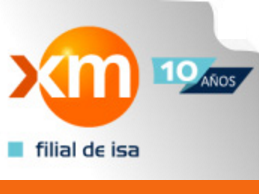 Jorge Enrique Gómez C.

.
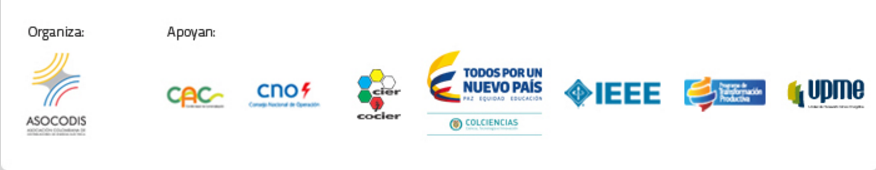 [Speaker Notes: Bom dia, agradecer banca e presentes]
Los modelos
Análisis de sistemas de potencia
Predecir desempeño ante perturbaciones
Estudios basados en simulaciones (modelos)
La calidad de los modelos es clave en la seguridad
Validación periódica (sistémica, subsistemas)
Registros sincrofasoriales 
Supervisión de la dinámica
Modelo del subsistema unidad generadora
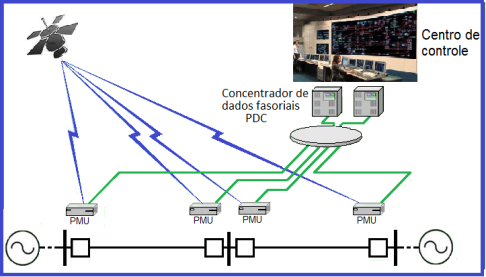 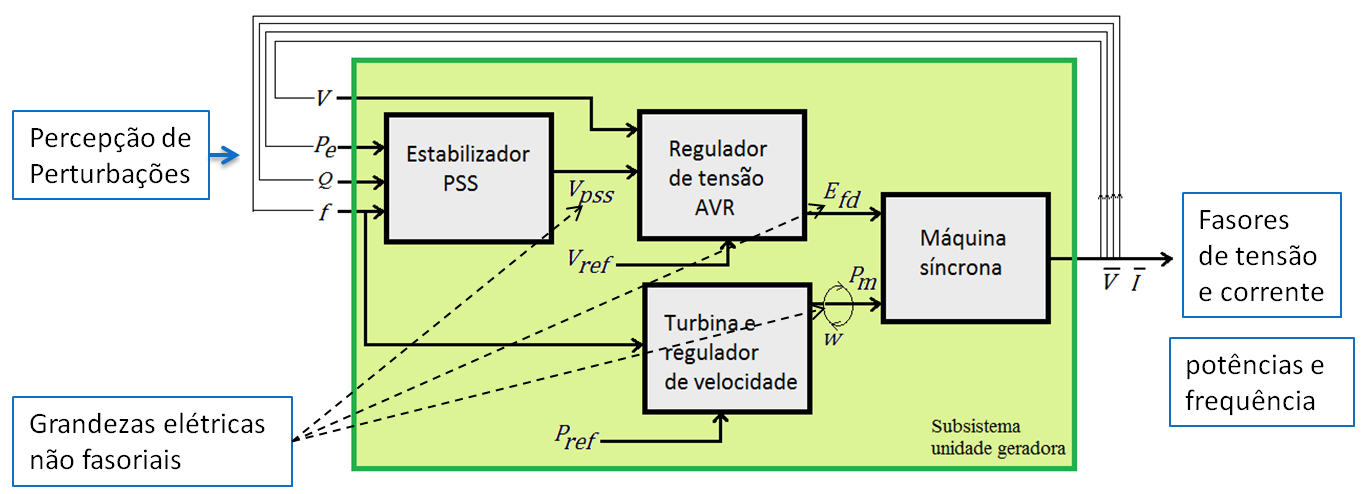 2
Validación de modelos
Comparar simulación del modelo con registros, ante una perturbación
Parámetros errados o alterados
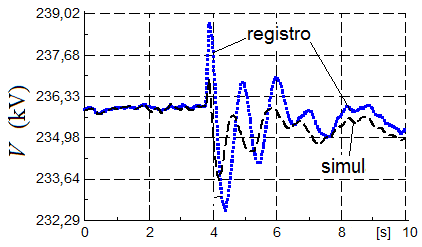 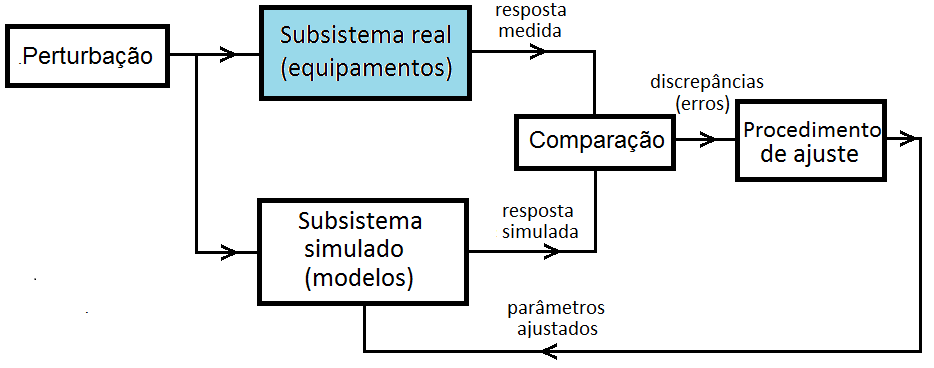 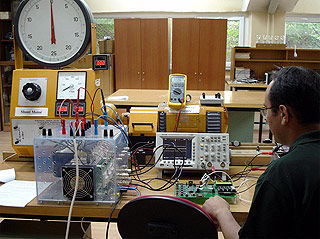 Tradicionales 
Perturbaciones provocadas-programadas
Unidad en pruebas
Registro con equipos especiales
Intervención- circuitos instrumentación
Necesarias en la determinación y estimación
Sincrofasoriales
Perturbaciones naturales
Unidad en operación normal
Registro con PMUs sincronizadas
Proceso no invasivo (PMU generación)
Ideales para verificaciones continuas  online
3
Metodología propuesta
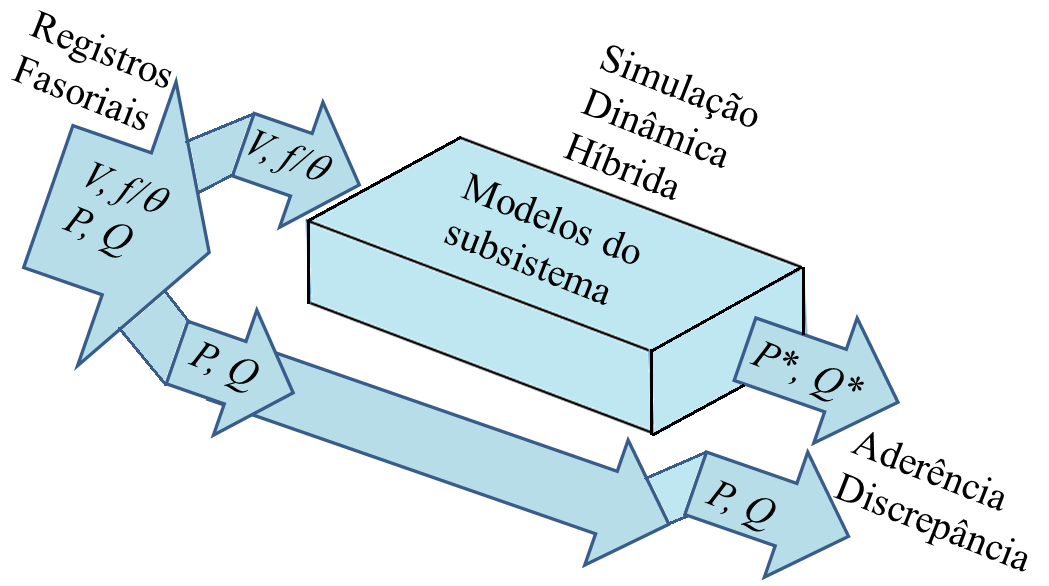 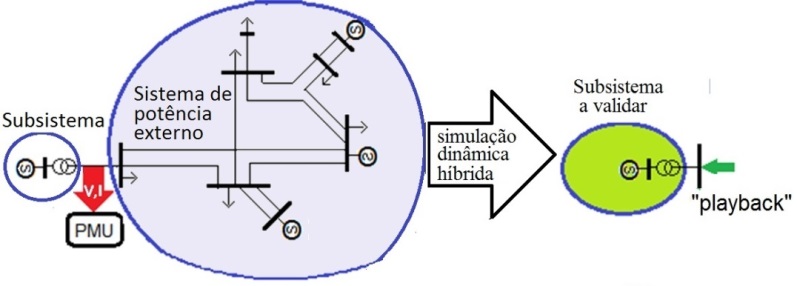 Registro sincrofasorial
Simulación dinámica híbrida
4
Indicador de calidad y sus propiedades
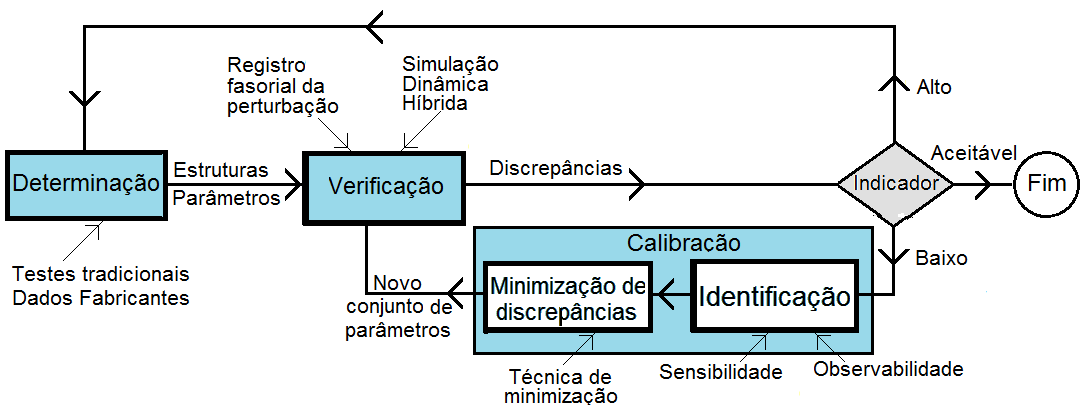 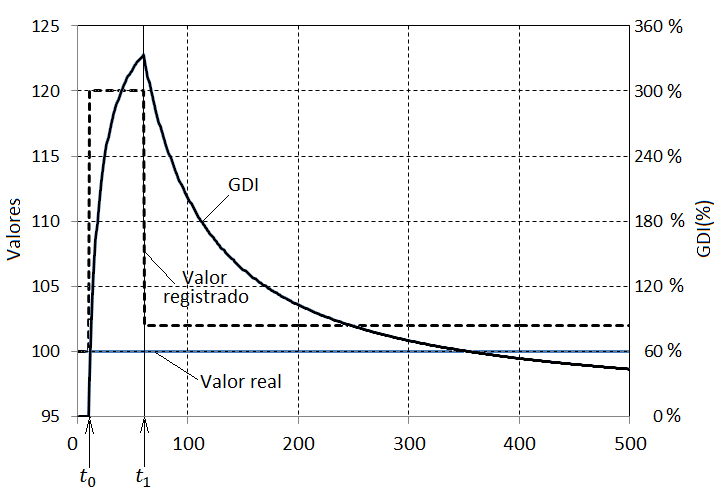 Ejemplo función GDI
5
Identificación de parámetros
Antes de la calibración es necesario establecer que parámetros son factibles de ser ajustados
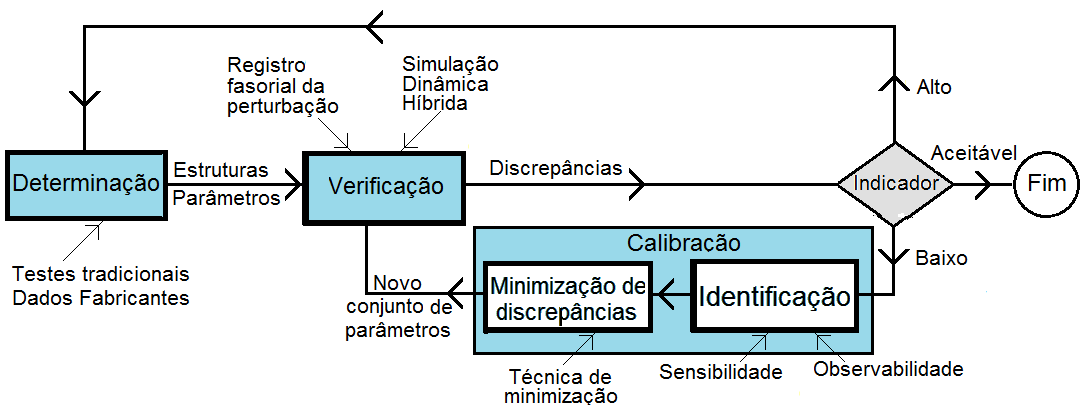 Parámetros observables:      Influencian la salida (sensibles)
Parámetros problemáticos:  Provocan las discrepancias. 
Identificabilidad:                    Dar un valor único a cada parámetro. 
Un parámetro observable puede ser, o no, problemático
Un parámetro sensible y problemático puede ser, o no, identificable
Propuesta: Procedimiento secuencial de clasificación de los parámetros
Observables  Candidatos a ser problemáticos  Prueba de identificabilidad
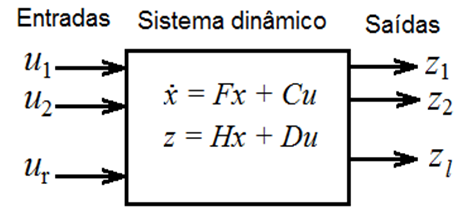 6
Propuestas para identificar  parámetros
combinación lineal de sensibilidades de trayectoria de los parámetros alterados
7
Ambiente real de implementación
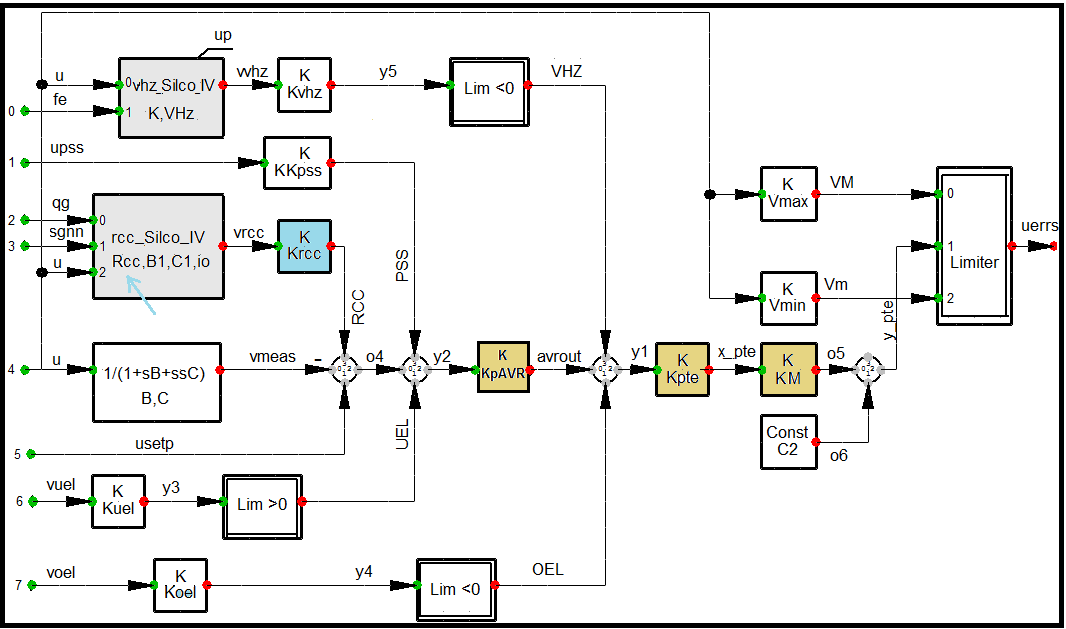 Proyecto iSAAC
Central de Guavio
5x270 MVA
PMU de XM
Modelos de la unidad 4
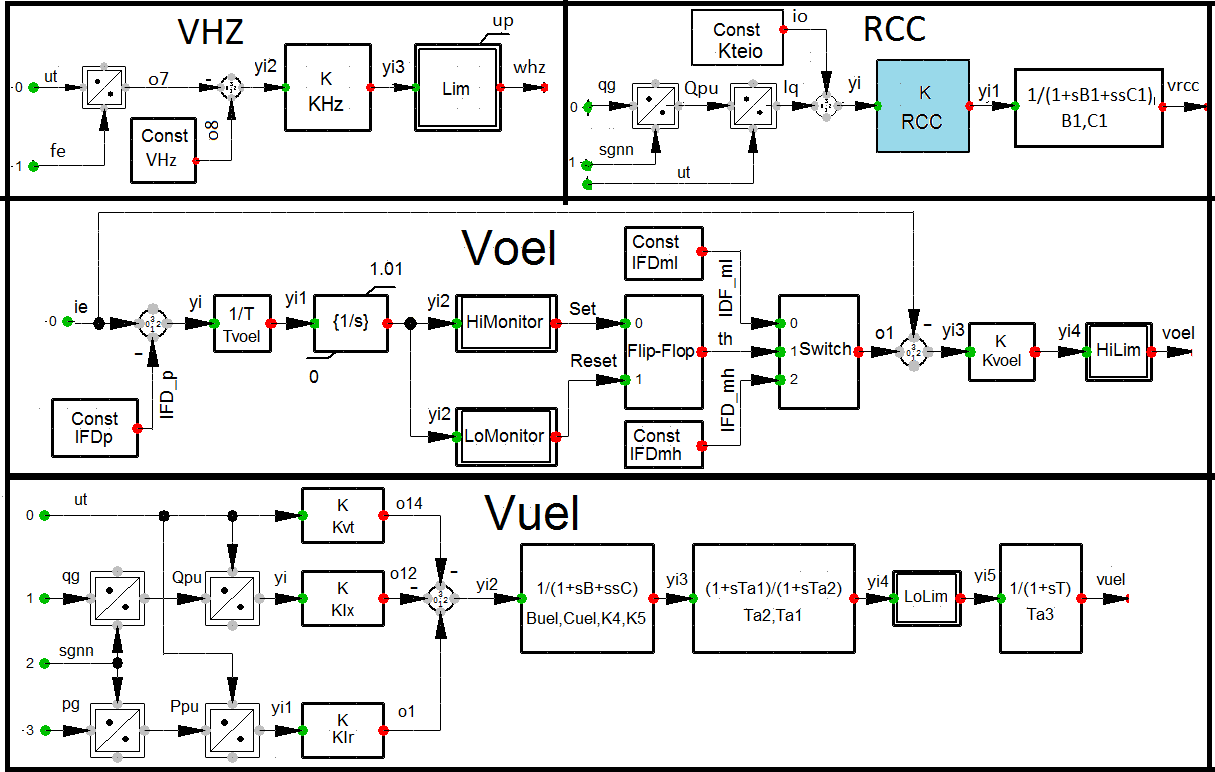 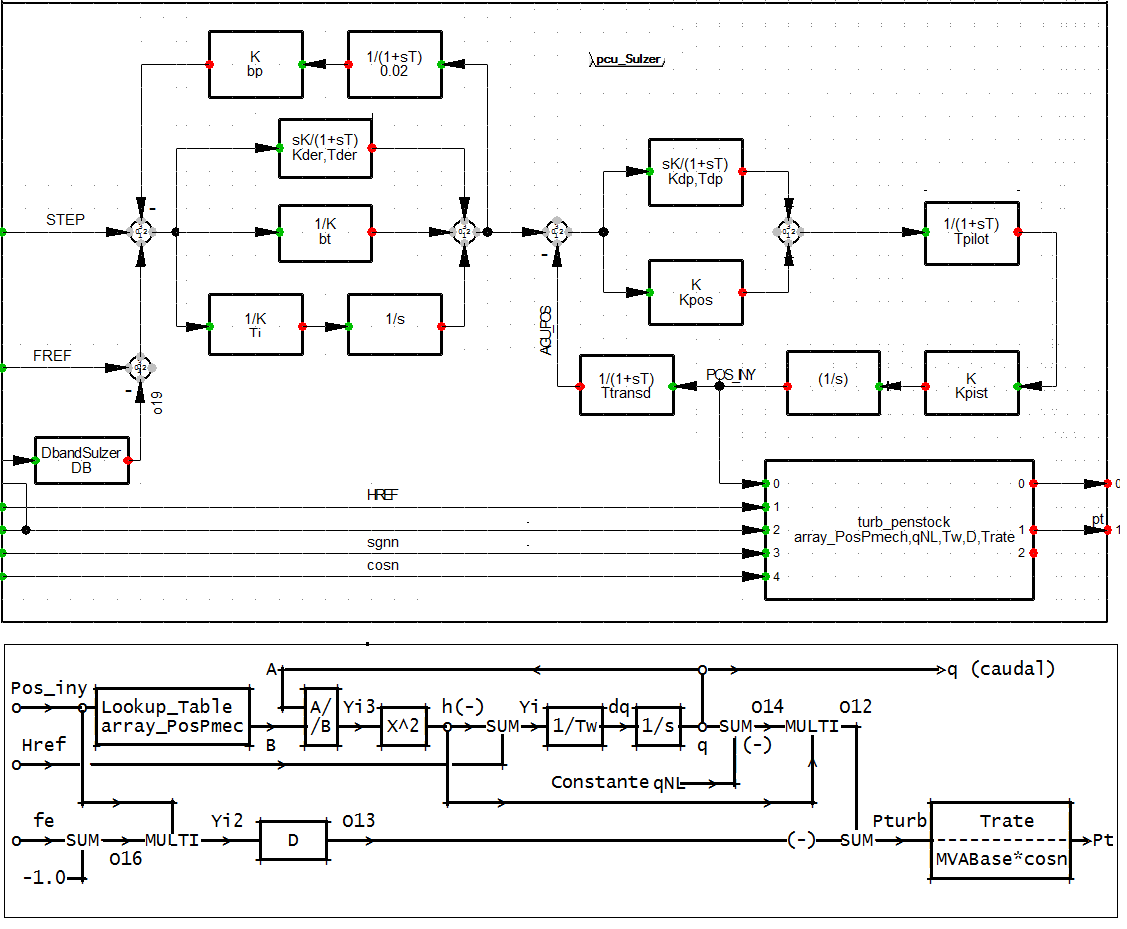 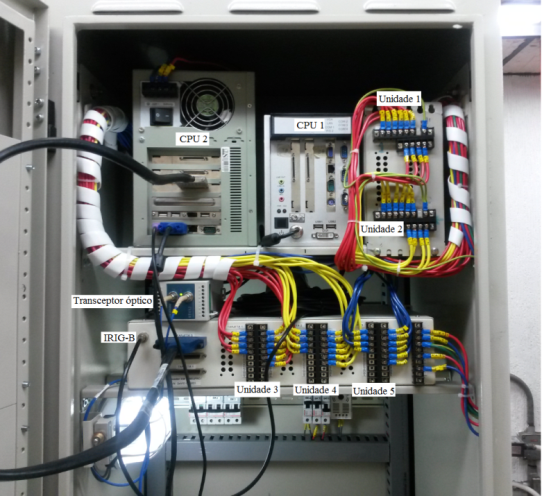 AVR
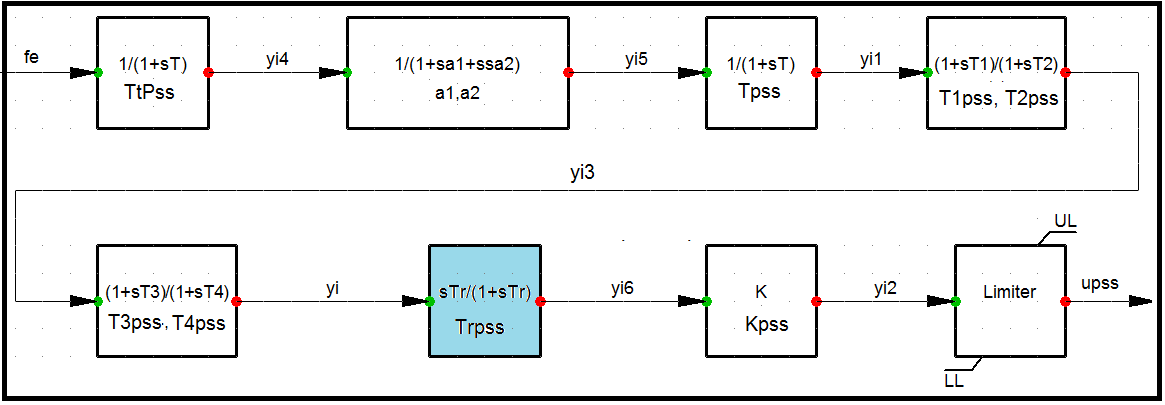 Regulador de velocidad
PSS
Regulador de velocidad
PSS
8
[Speaker Notes: A usina se encontra 180 km ao nordeste de Bogotá, SIN colombiano.
A casa de força da usina é subterrânea, composta por cinco unidades de 270 MVA cada, a 500 m no subsolo]
Perturbación de frecuencia
Registro:
Día 20/12/2014 a las 10:56:44.048 horas
Desconexión: unidad 1 Sogamoso (263 MW)
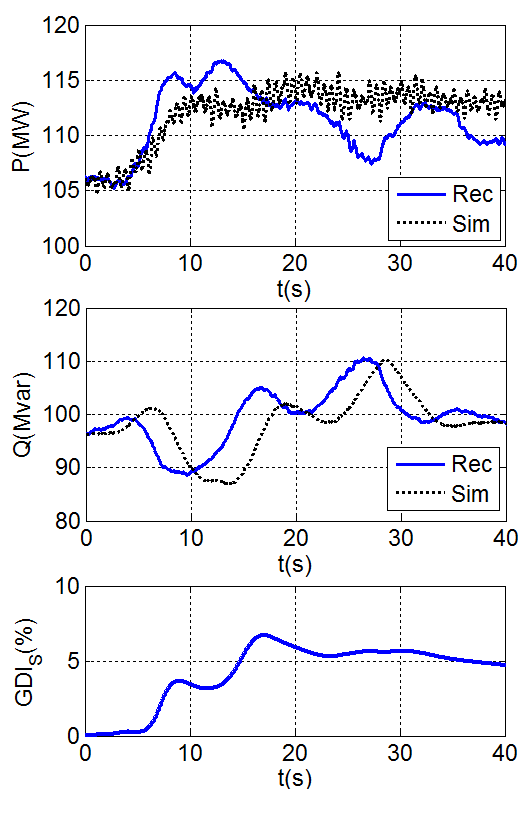 Frecuencia mínima 59,7 Hz
9
Conclusiones de la investigación
Los registros sincrofasoriales permiten la validación de modelos:
De forma continua y en operación real 

Validación sin pruebas invasivas y con costos reducidos

La metodología propuesta fue validada 
Evidenciadas las ventajas y aplicabilidad practica de la metodología

Resultados satisfactorios, aplicables y reproducibles en toda unidad del SIN
10